10장 전능왕 오셔서
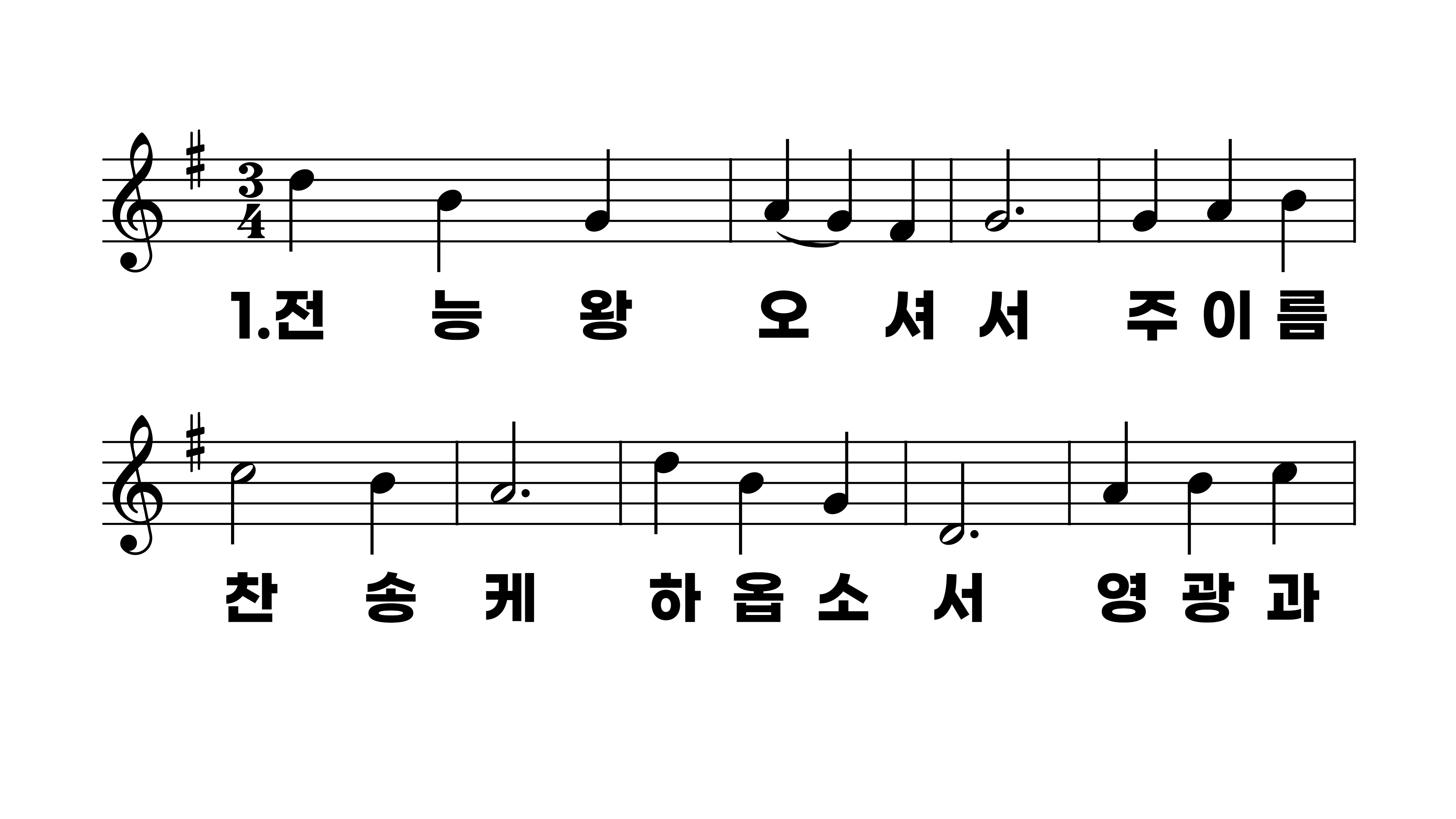 10장 전능왕 오셔서
1.전능왕오셔
2.강생한성자
3.위로의주성
4.성삼위일체
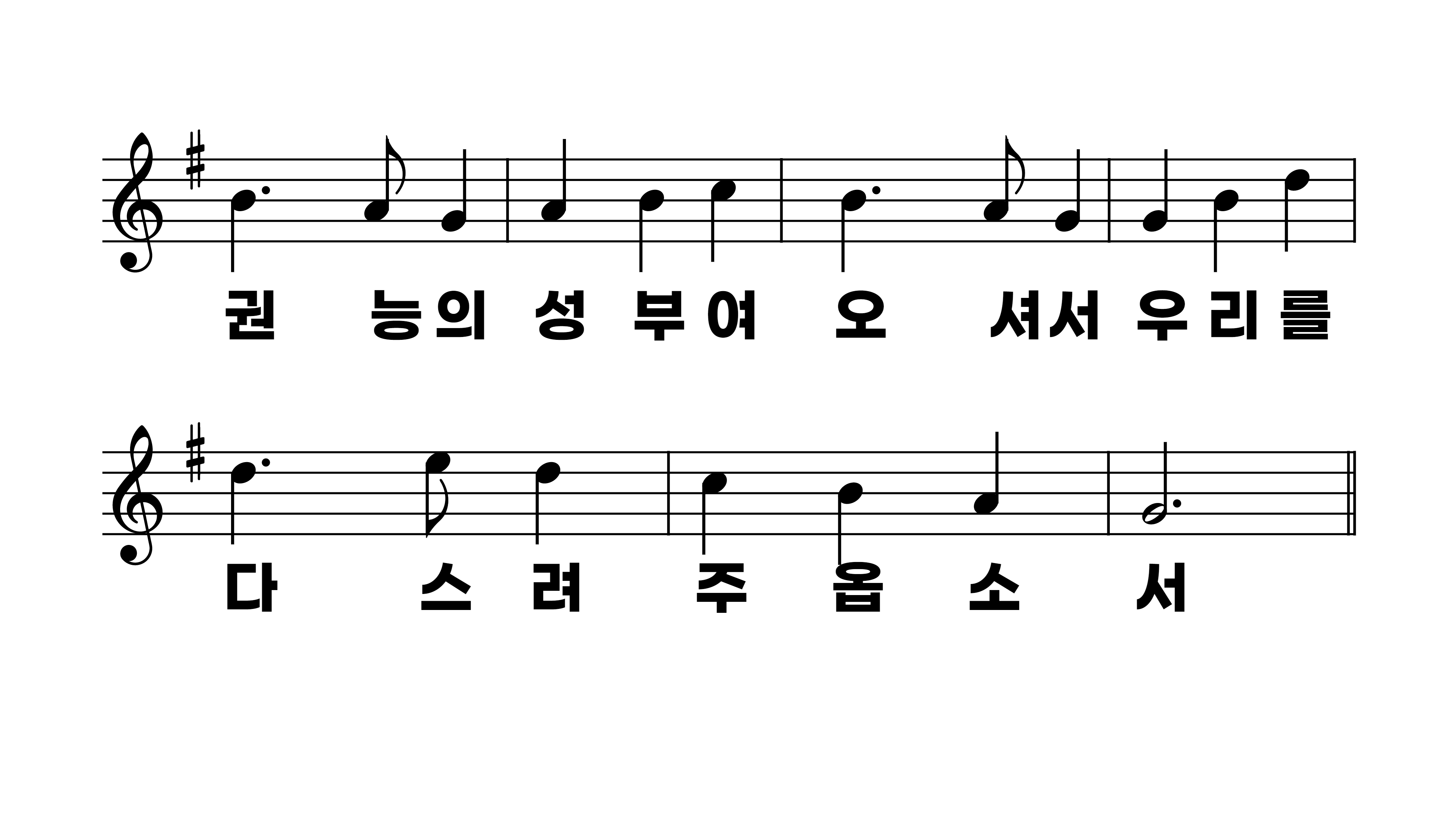 10장 전능왕 오셔서
1.전능왕오셔
2.강생한성자
3.위로의주성
4.성삼위일체
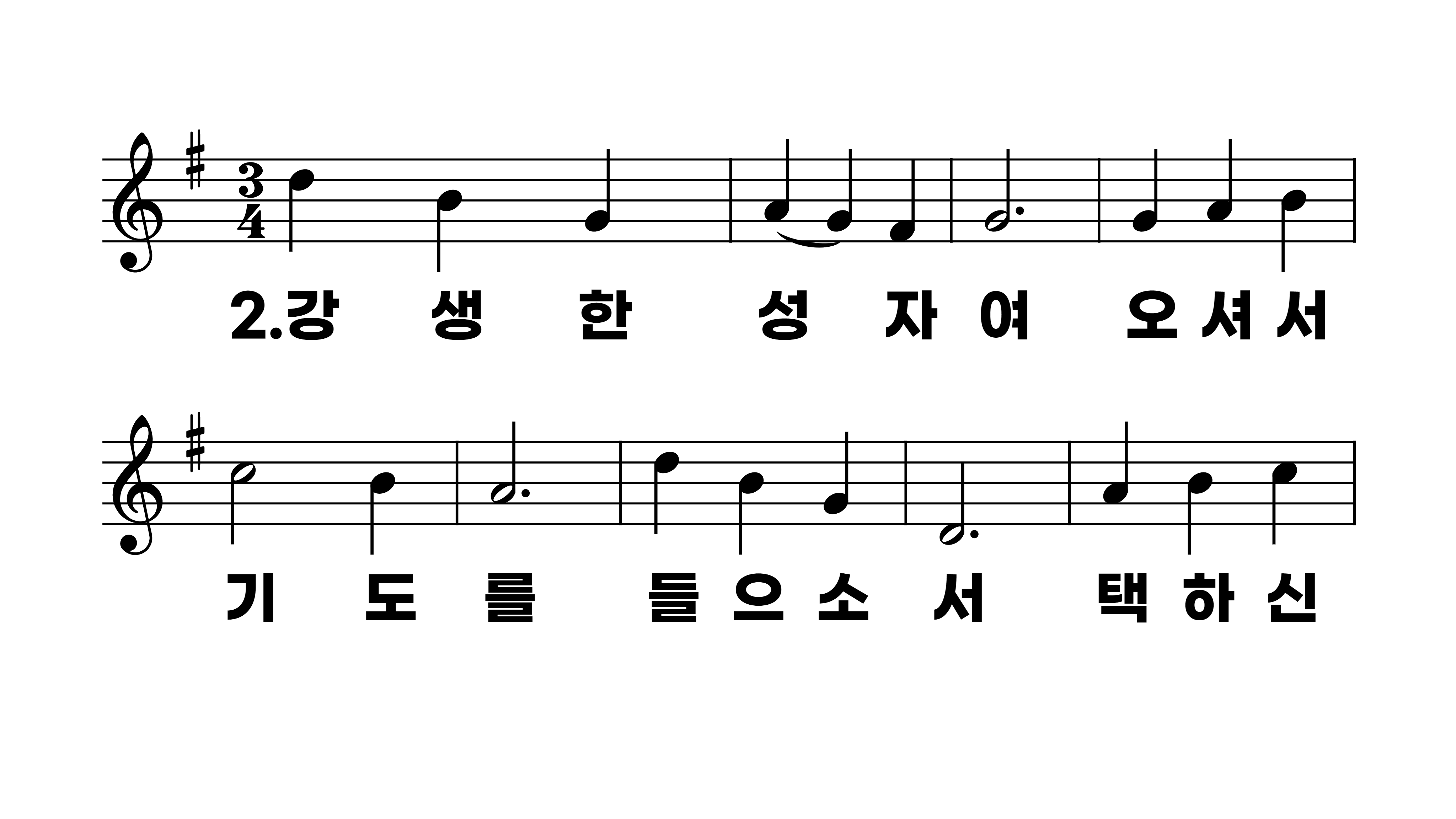 10장 전능왕 오셔서
1.전능왕오셔
2.강생한성자
3.위로의주성
4.성삼위일체
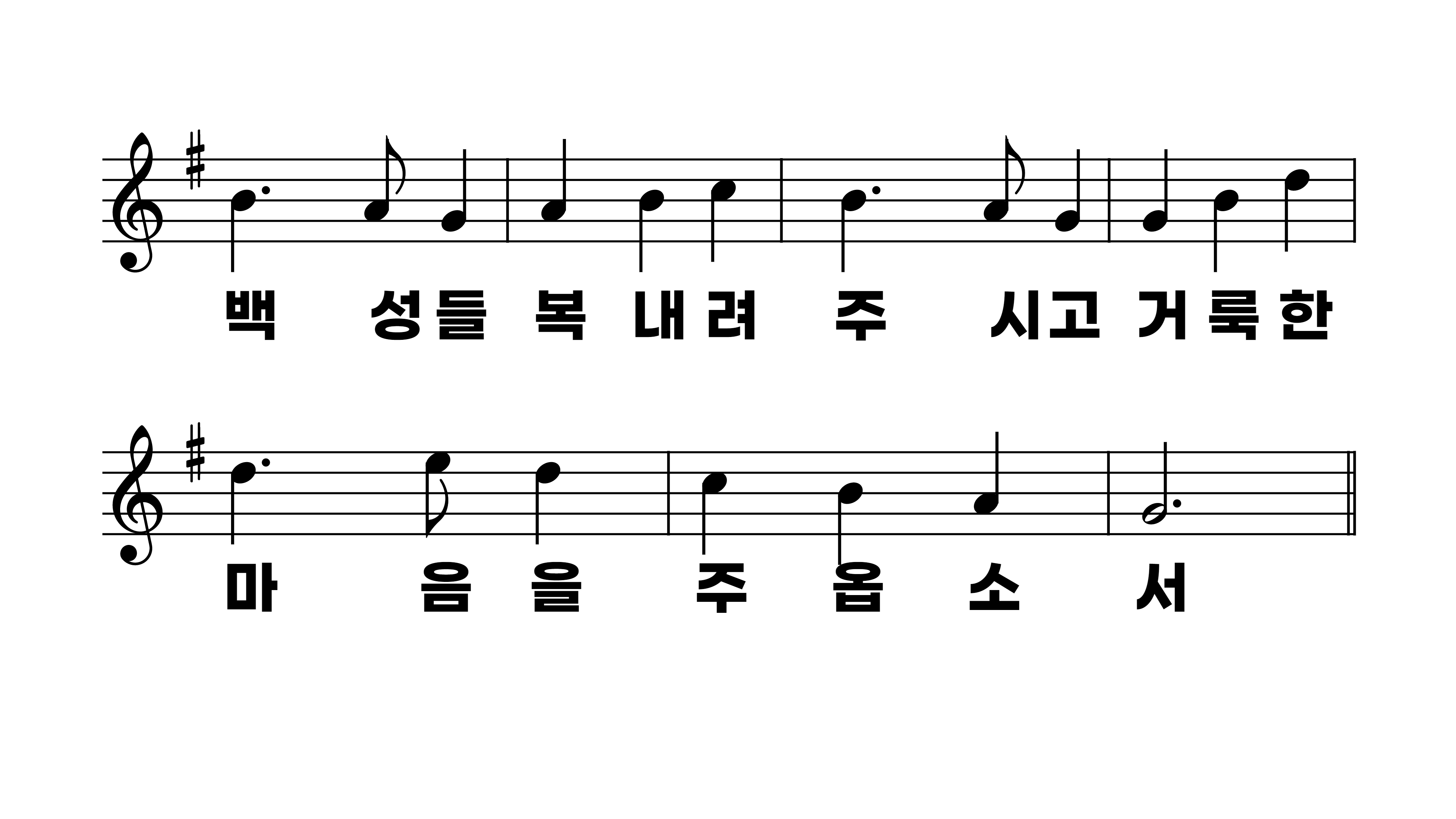 10장 전능왕 오셔서
1.전능왕오셔
2.강생한성자
3.위로의주성
4.성삼위일체
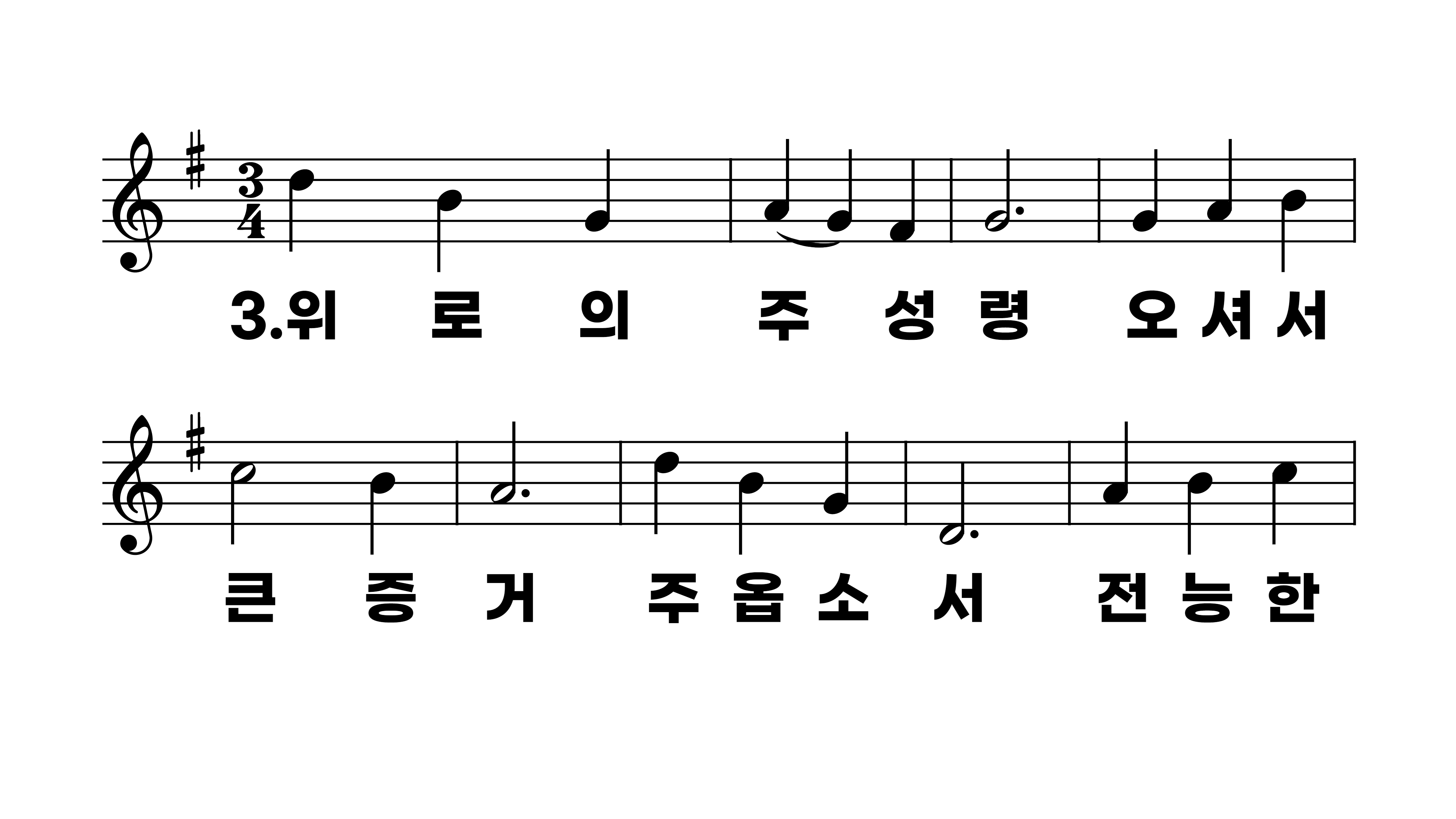 10장 전능왕 오셔서
1.전능왕오셔
2.강생한성자
3.위로의주성
4.성삼위일체
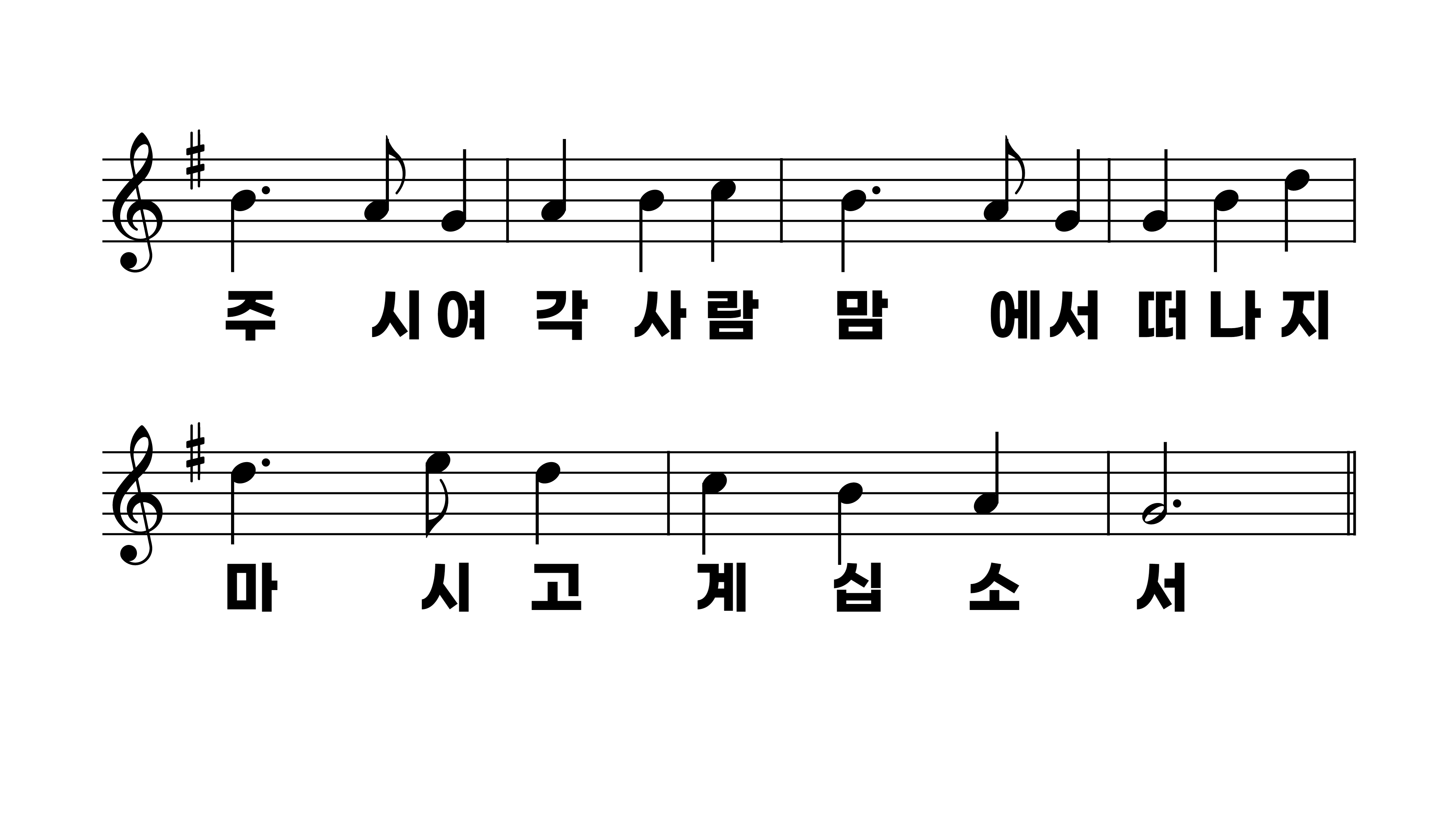 10장 전능왕 오셔서
1.전능왕오셔
2.강생한성자
3.위로의주성
4.성삼위일체
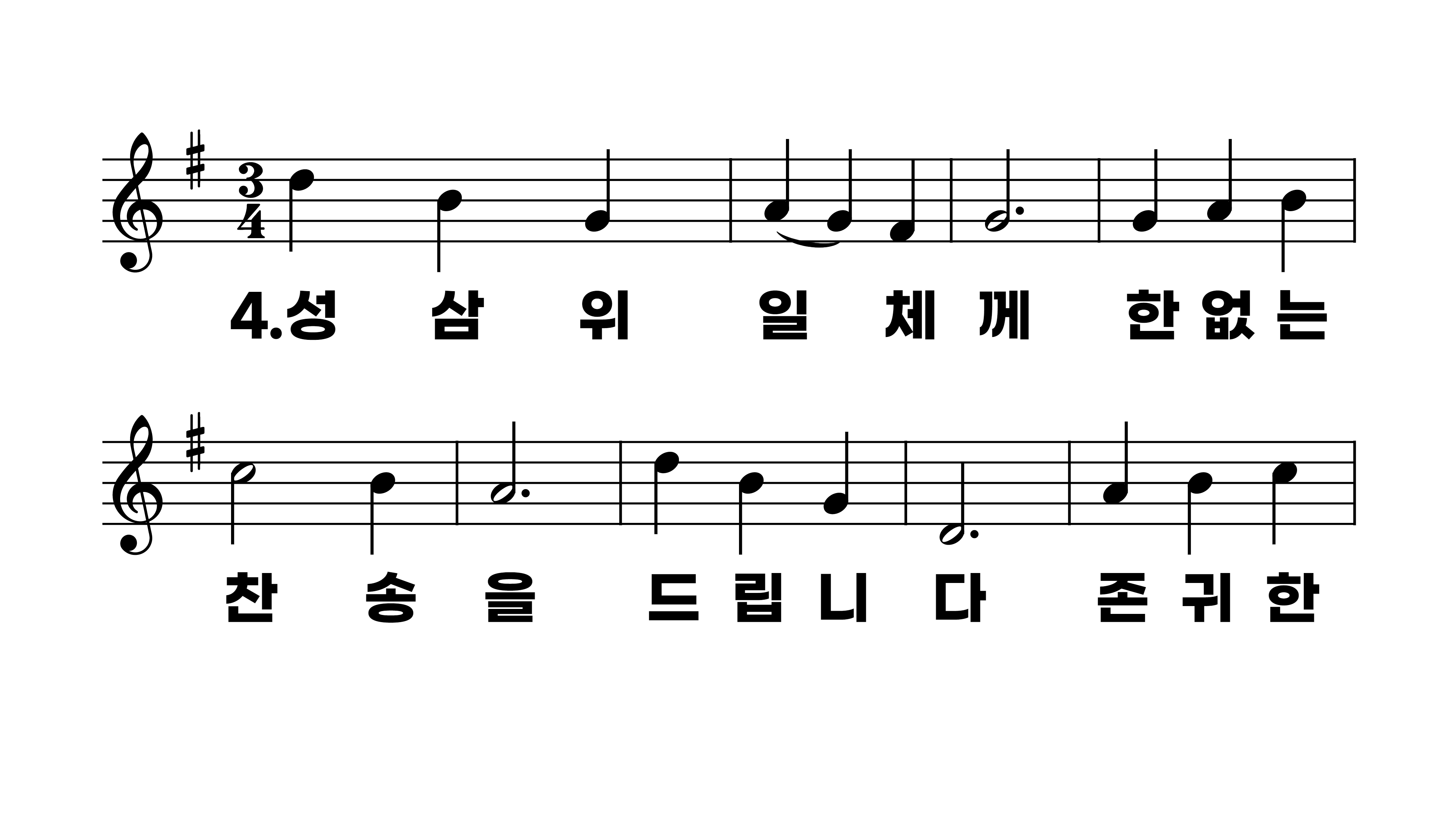 10장 전능왕 오셔서
1.전능왕오셔
2.강생한성자
3.위로의주성
4.성삼위일체
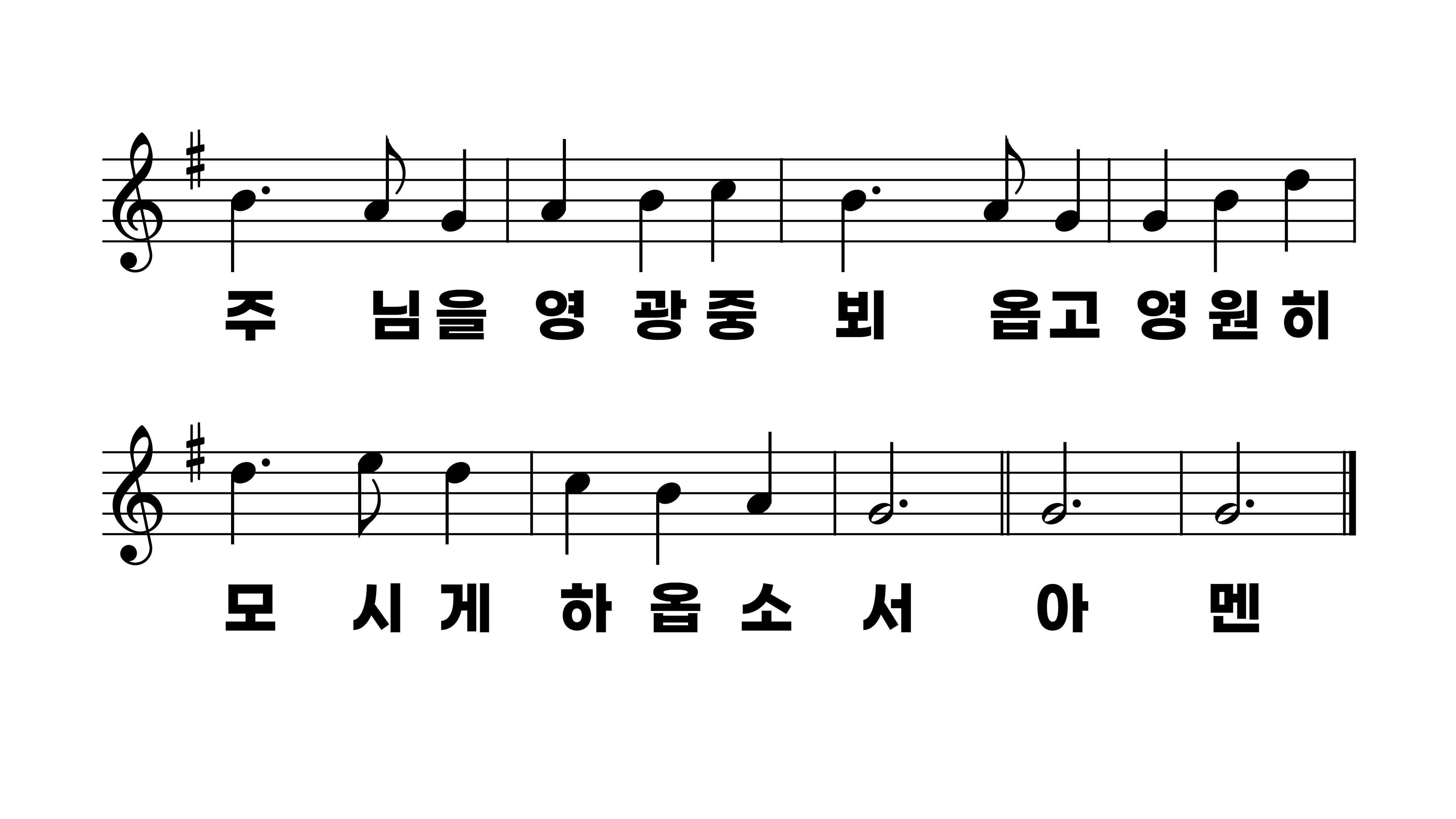 10장 전능왕 오셔서
1.전능왕오셔
2.강생한성자
3.위로의주성
4.성삼위일체